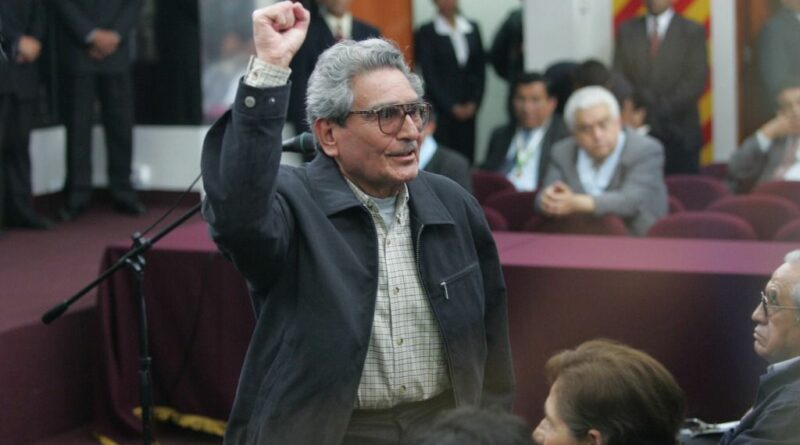 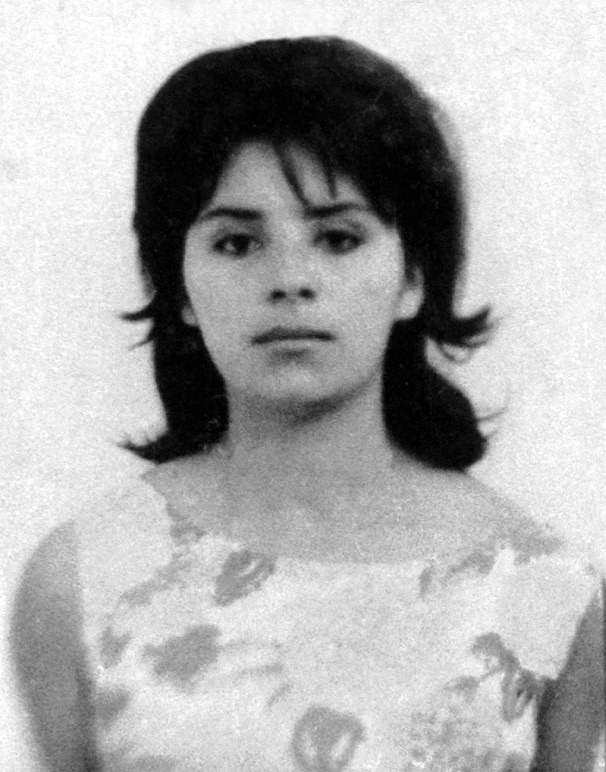 Abimael GuzmanAugusta La TorreElena Iparraguirre
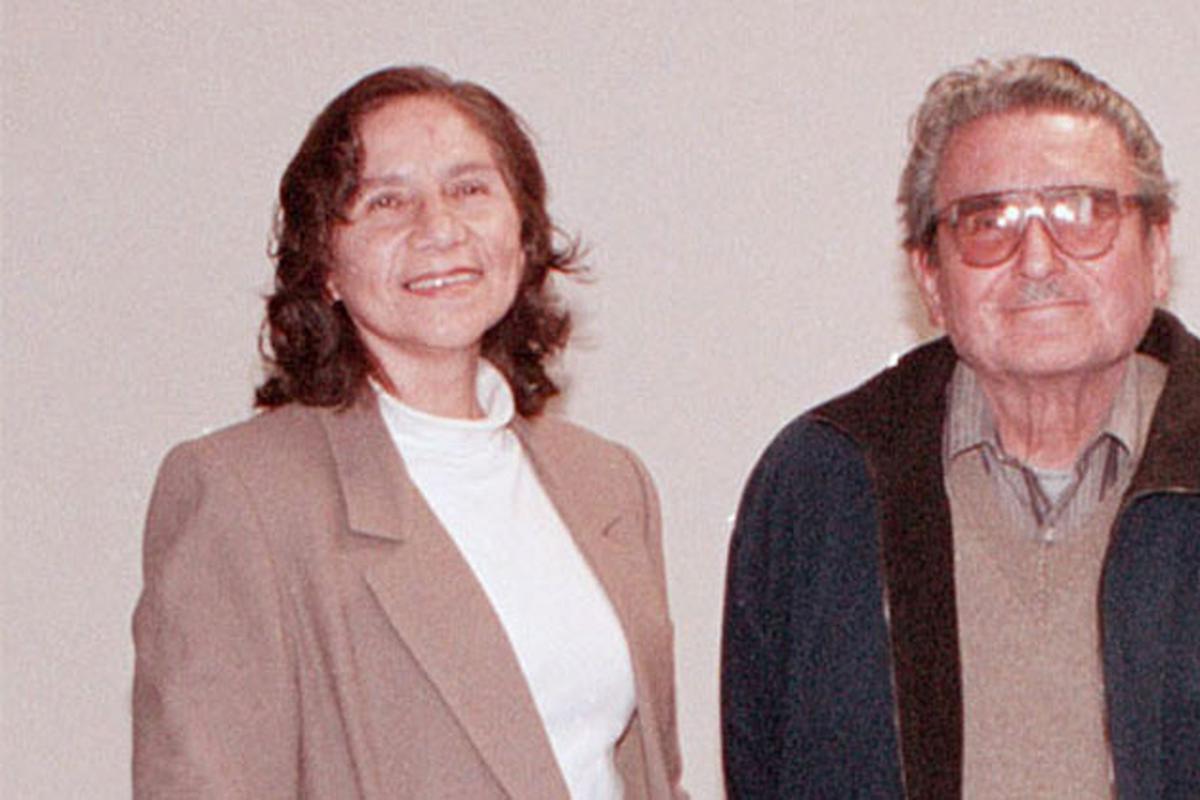 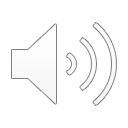 Abimael Guzman
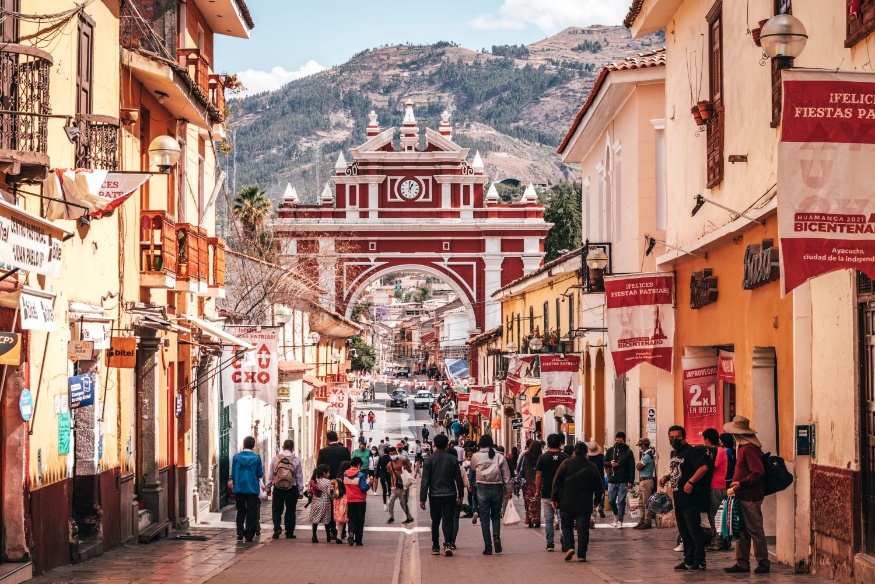 The Central Committee
Secretaries
Coordinator
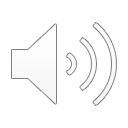 Assault Group
Containment Detachment
Razing Detachment
Annihilation Detachment
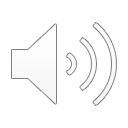 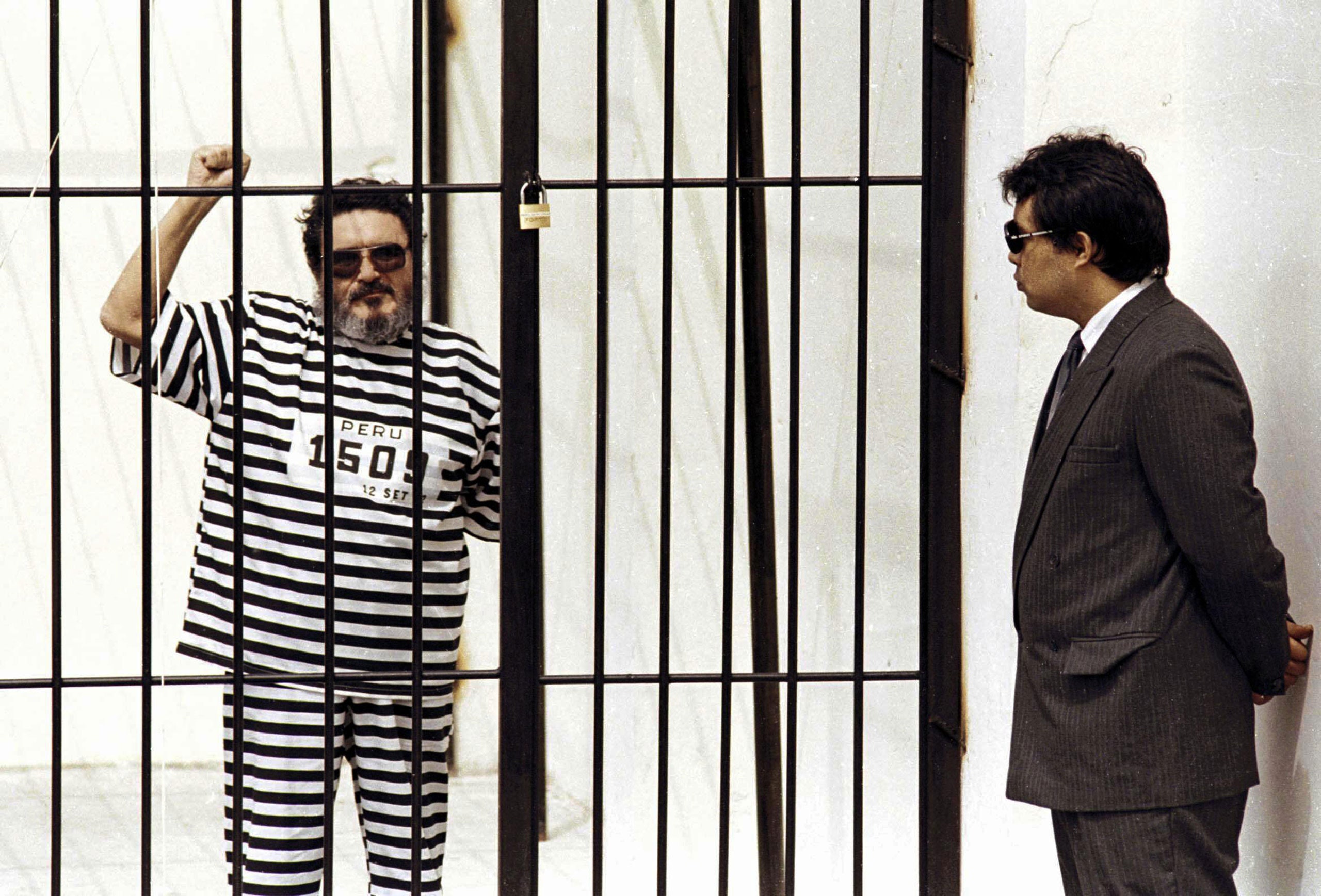 Abimael Guzman's arrest
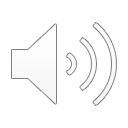 Oscar Ramirez and the downfall of the Shining Path
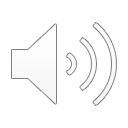